10 Pasos para tomar notas
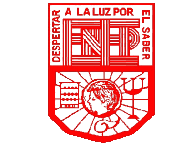 Jupiter is the biggest planet
Andrea E. Aguirre Rodriguez
Paulina García Sanchez
Natalia Guevara García
Victoria B. Monrreal Camacho
Ariana J. Morales Saucedo

Tutoría 2 “A”
Venus
Pluto
Pluto is an icy dwarf planet
10 Pasos para tomar apuntes
To do
In progress
Done
Tener mi área organizada
Crear mi propio concepto
Captar la idea principal del tema.
Realizar esquemas
Material para realizar apuntes
Abreviar palabras
Dejar el celular a un lado
Preguntar al finalizar la clase si tengo alguna duda
Utilizar un título llamativo
Escribir palabras claves